МКОУ Тазовская школа – интернат среднего общего образования
Обучение детей с особыми
 образовательными потребностями
Мишина Е.О
Учитель начальных классов
Книгина Н.В
Педагог-психолог начальной школы
Дети с ОВЗ, обучающиеся в школе-интернате
СИПР
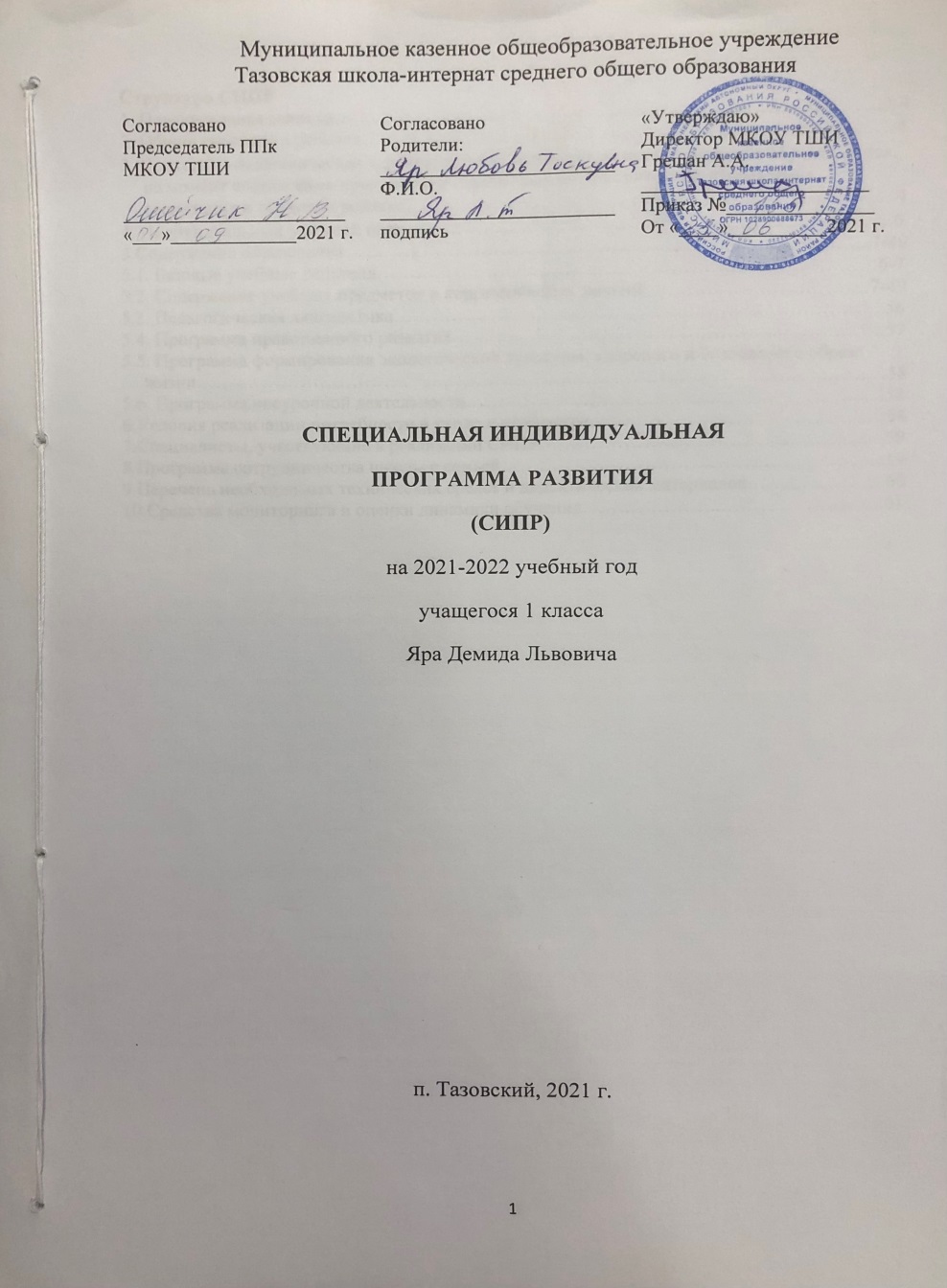 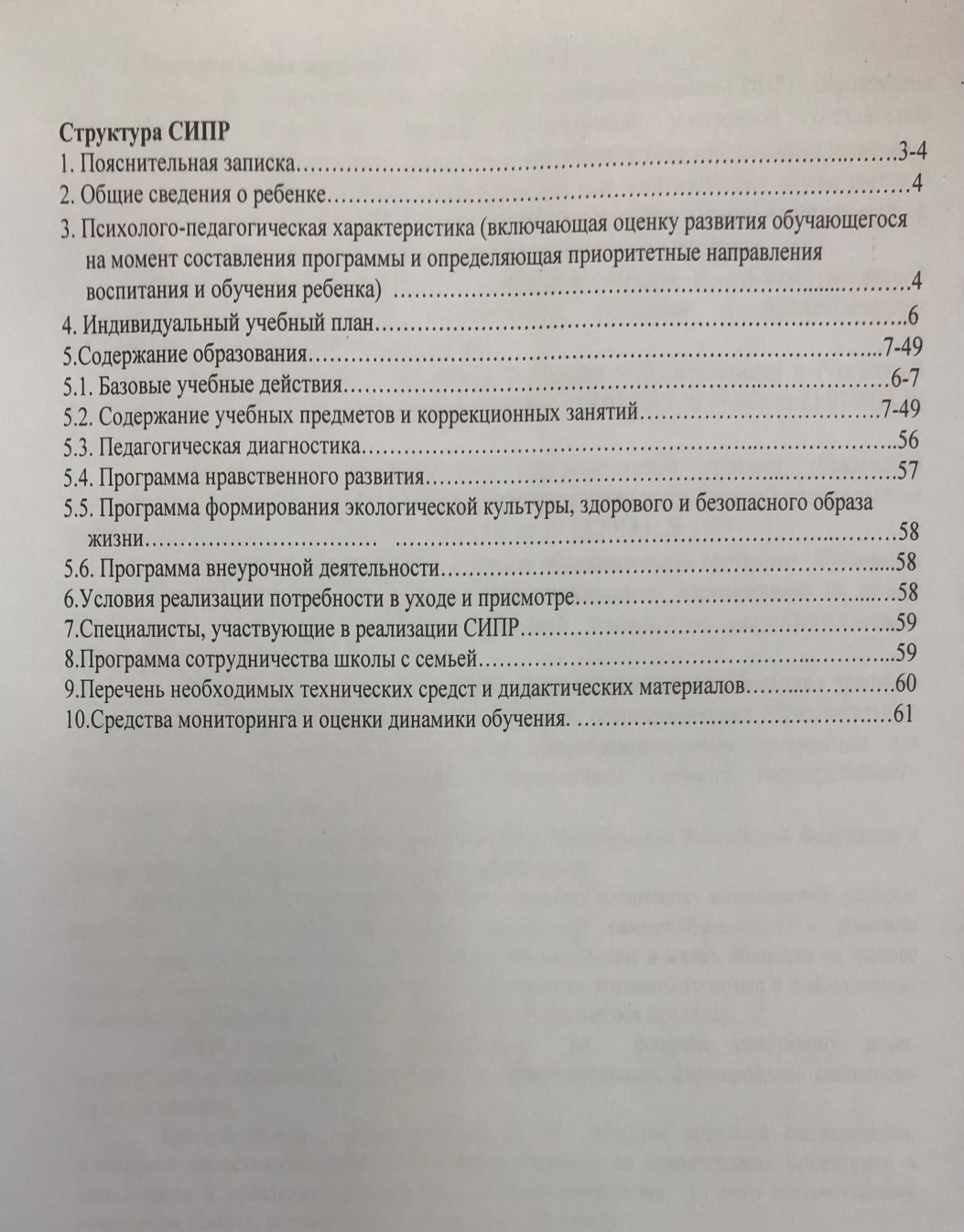 Наглядные методы обучения
Видеофильмы
используются на всех этапах учебного процесса
Экскурсии
Занятия по социально-бытовой ориентировке
Опыты и наблюдения
Наблюдая за чем-то или кем-то, ребенок познает окружающий мир
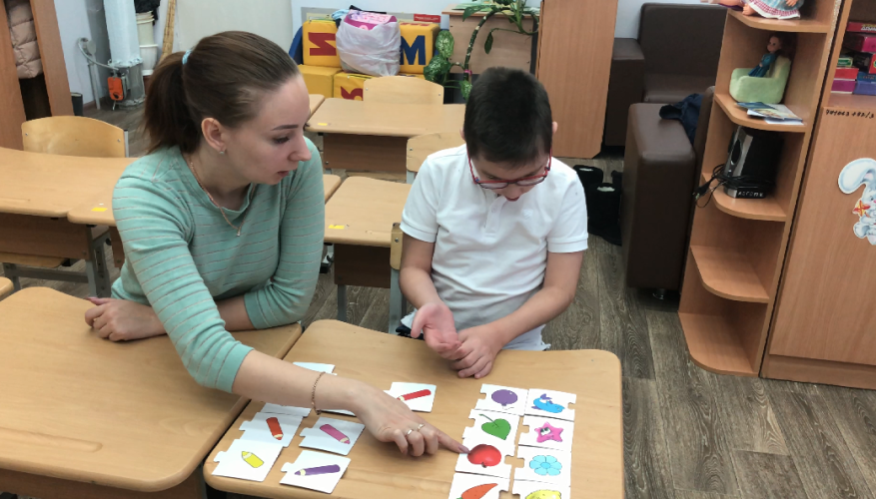 Развитие психических функций и познавательной деятельности
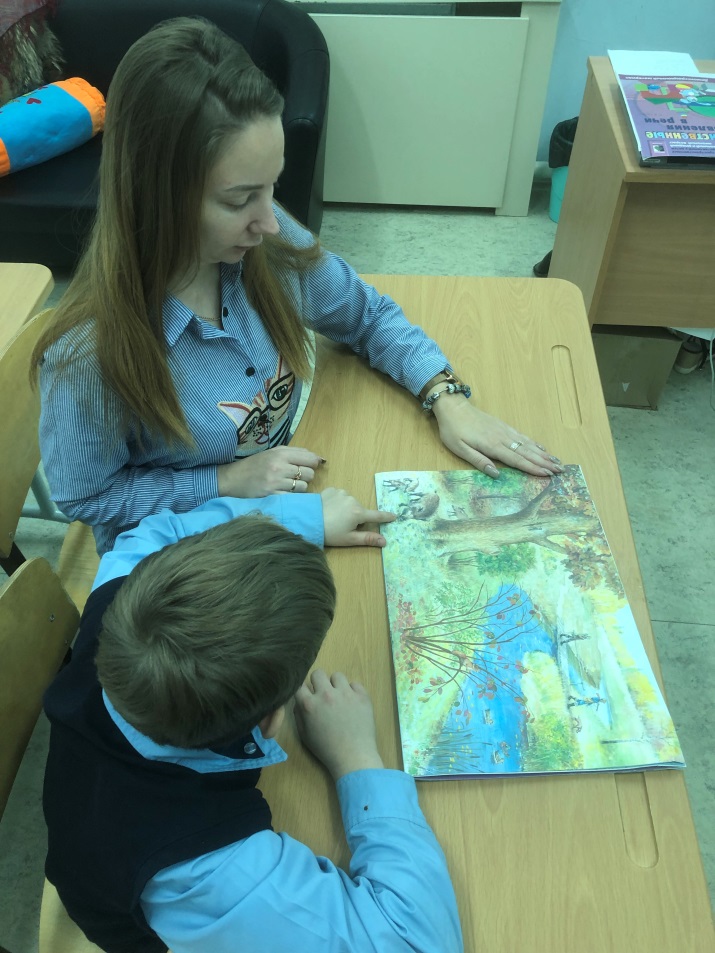 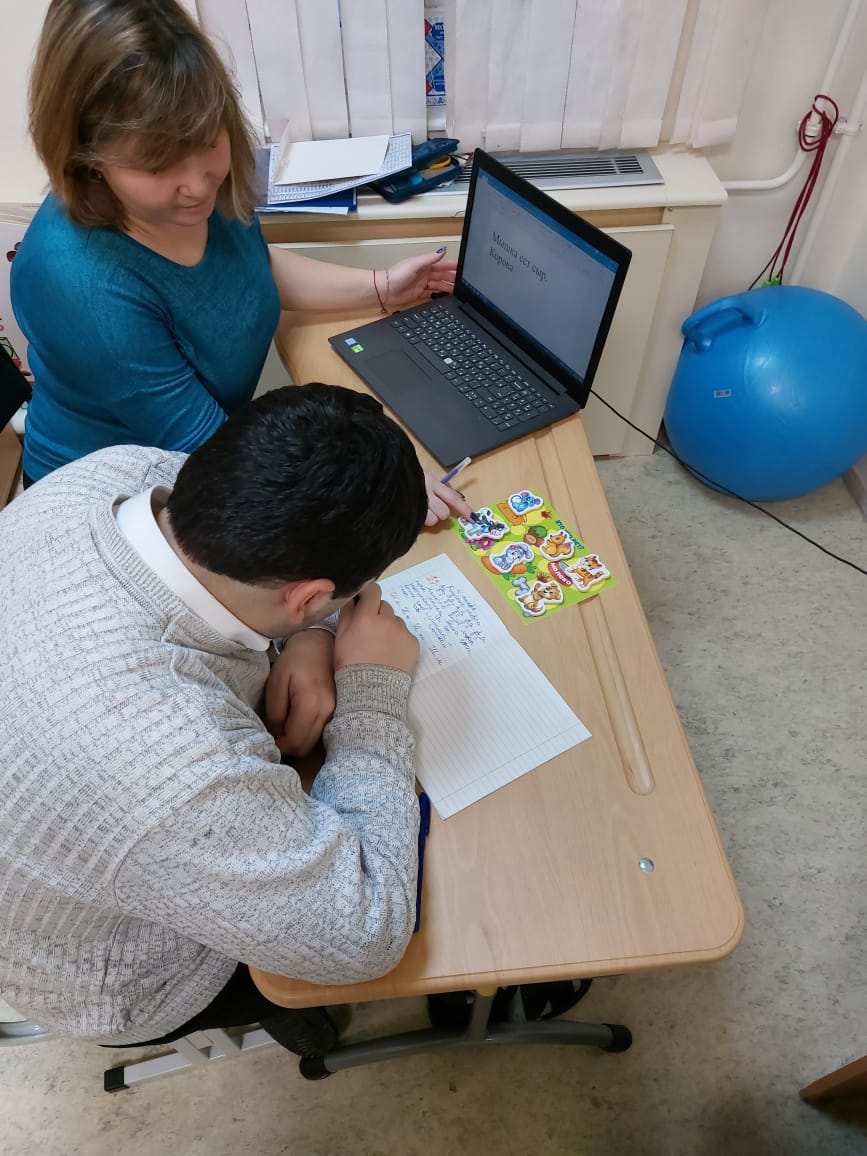 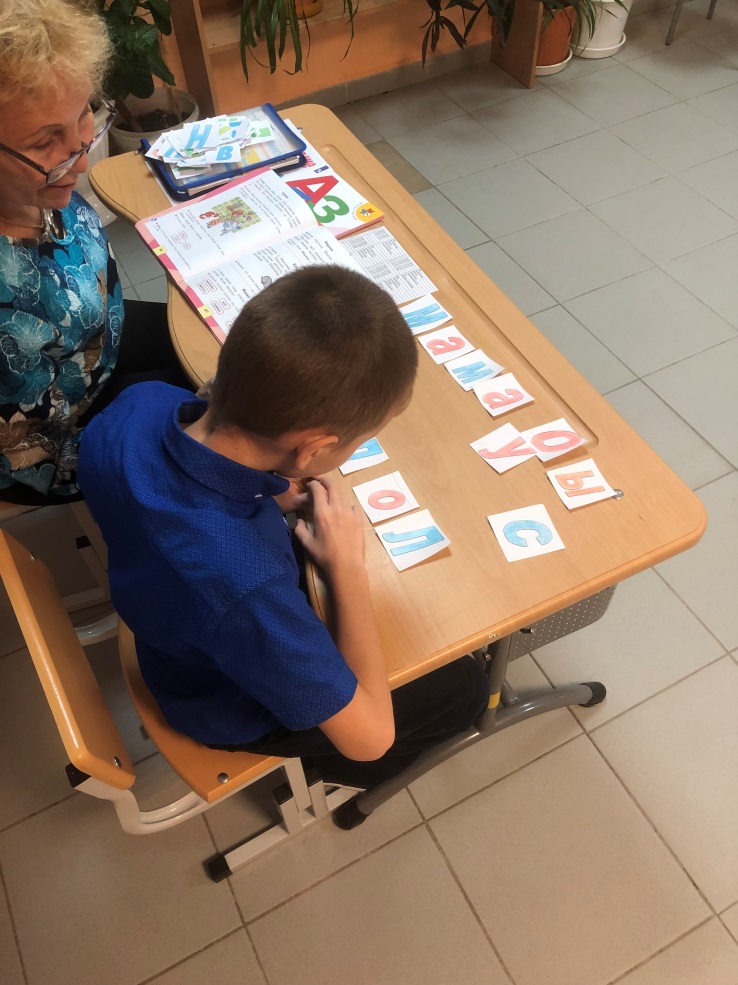 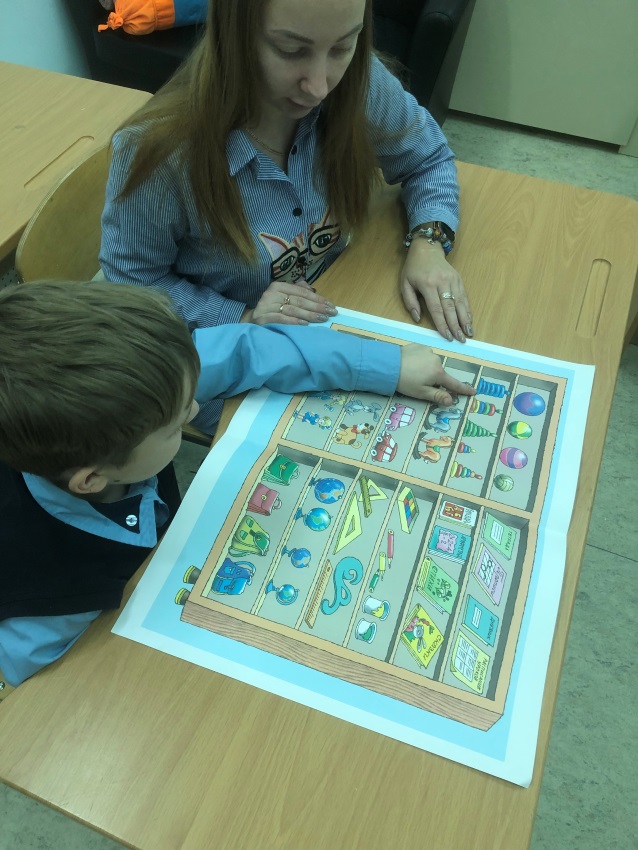 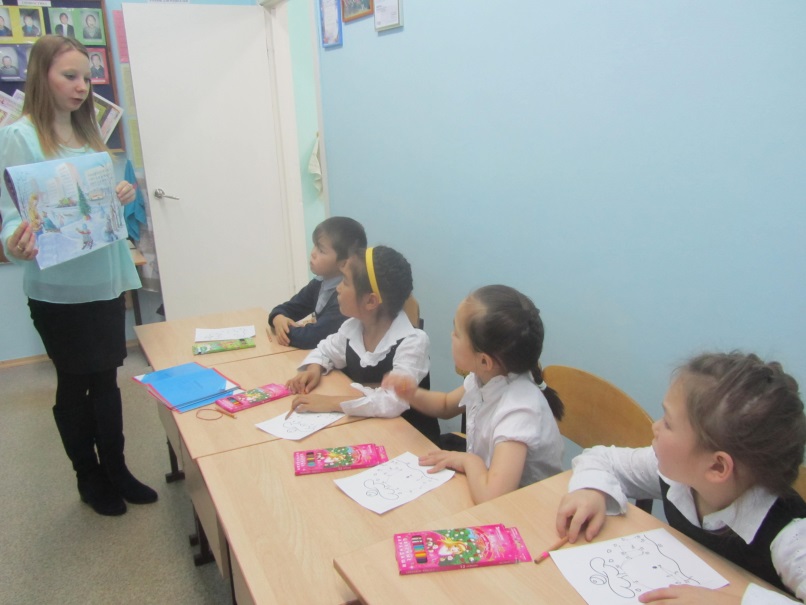 Экскурсии
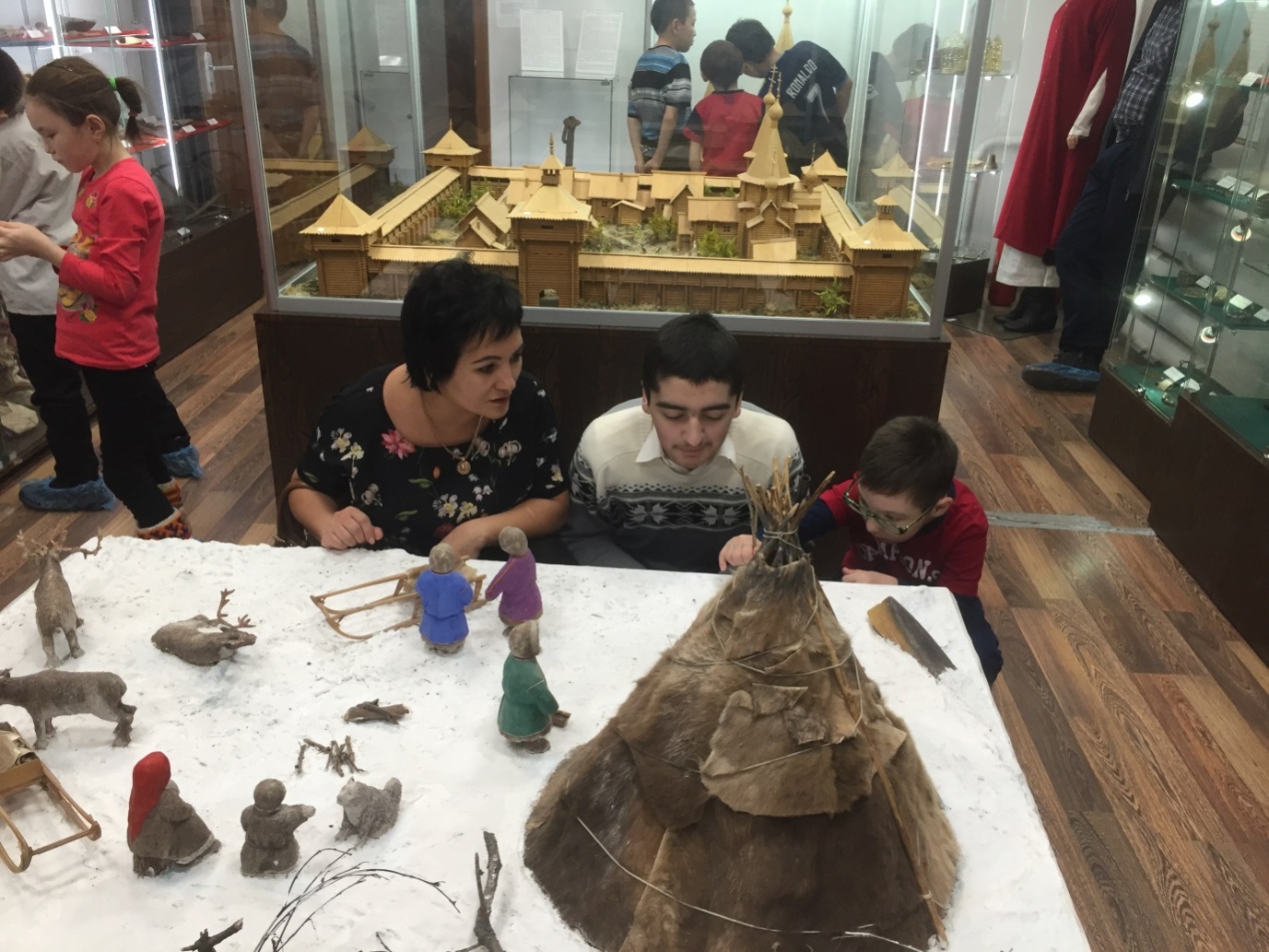 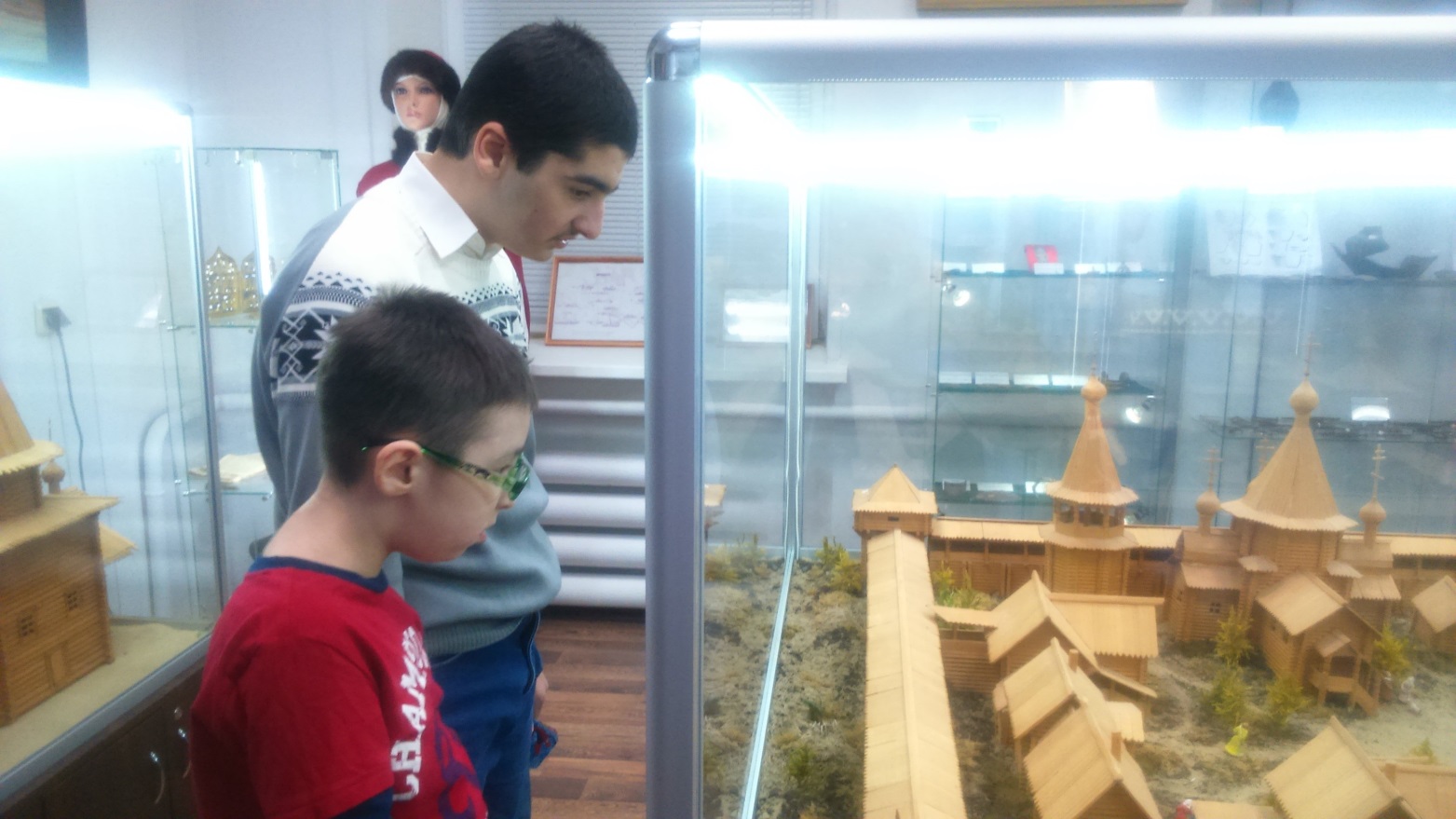 Практические методы обучения
Упражнения
Сочетаем с объяснением, беседой, демонстрацией
Игры 
Применяем  при закреплении и повторении пройденного материала, реже на этапе подготовки к усвоению нового материала
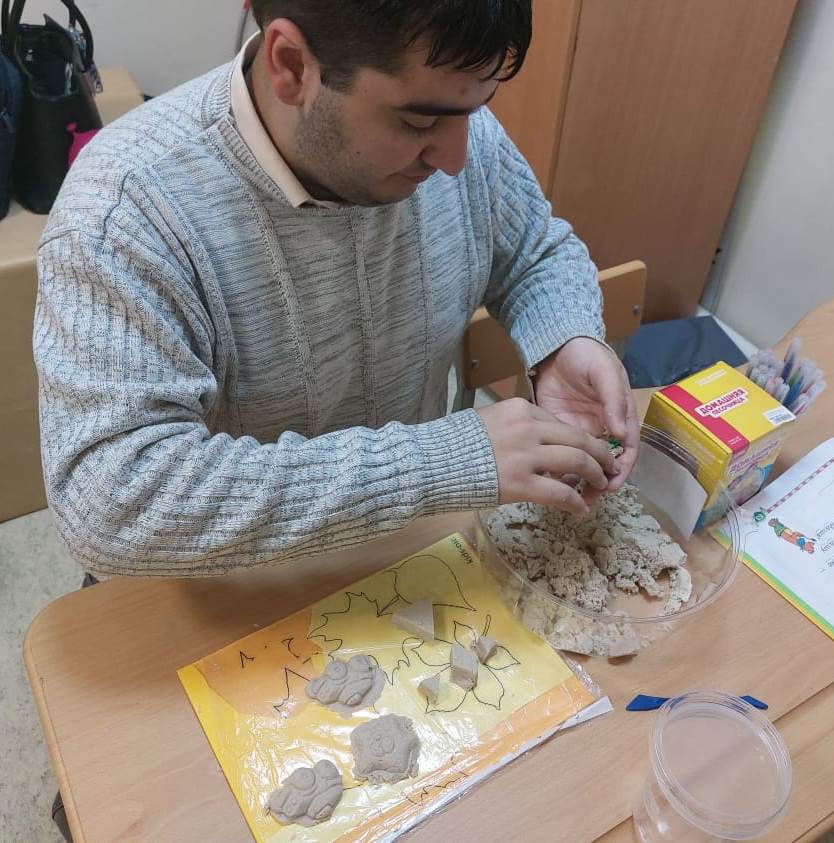 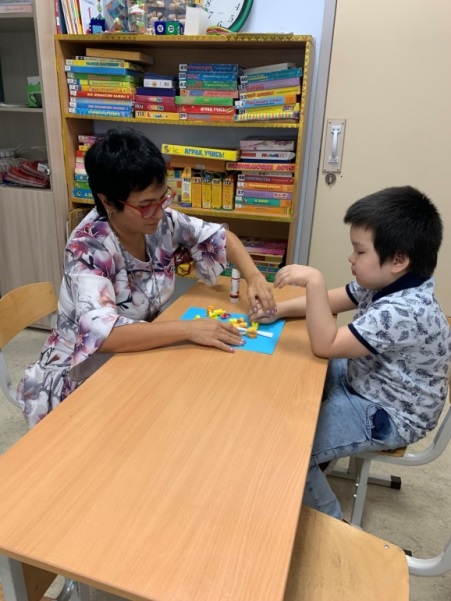 Укрепление физического здоровья
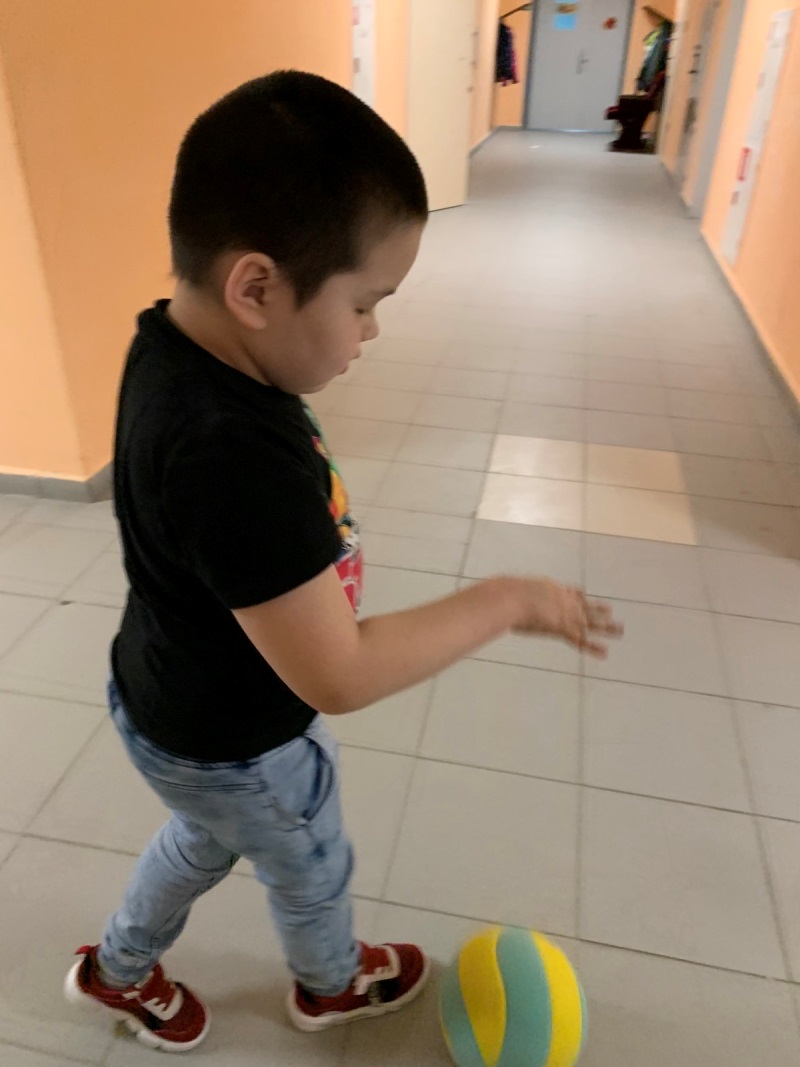 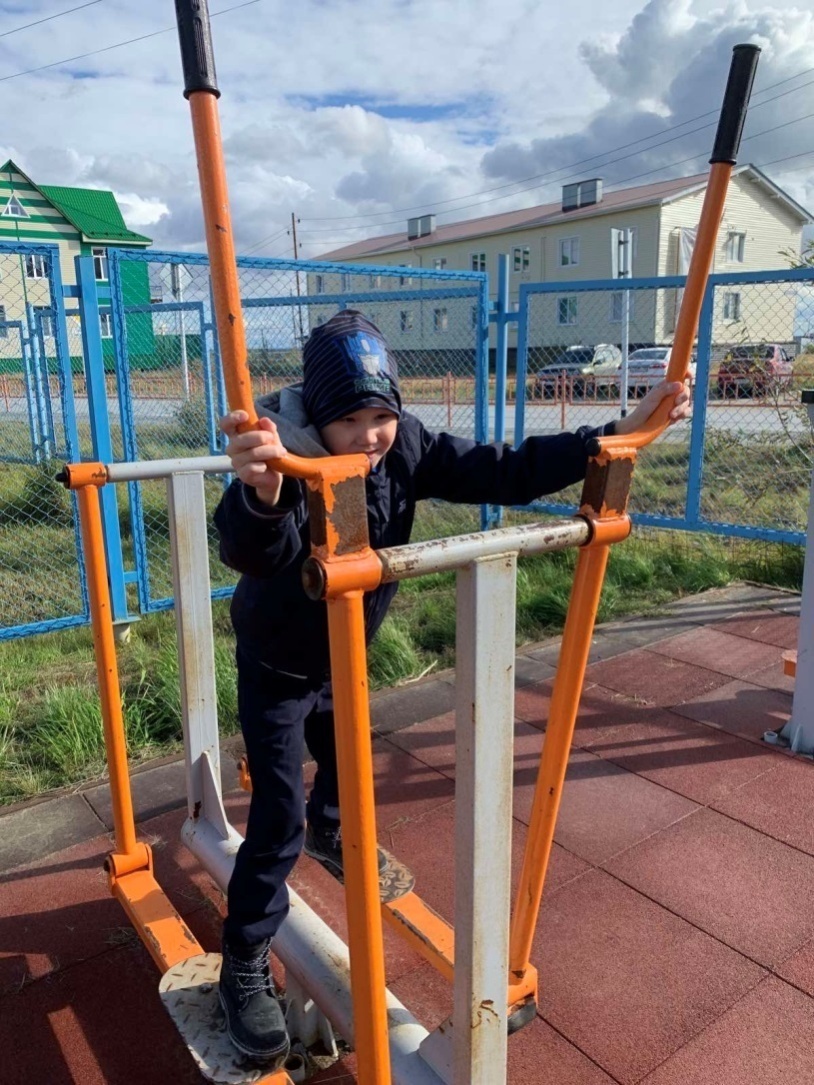 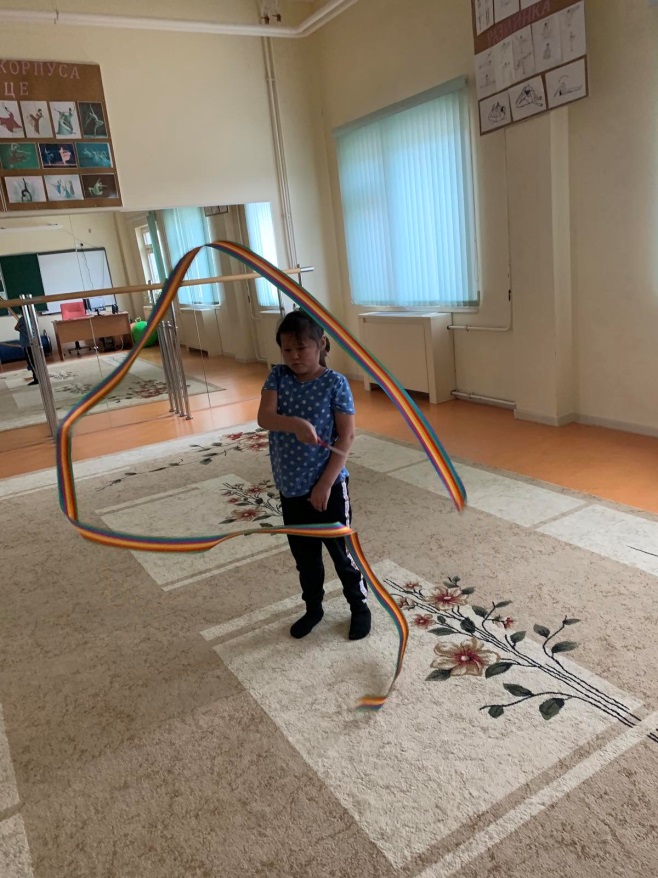 Формирование навыков самообслуживания
1. навыки приема пищи. 
- различать предметы, необходимые для приема пищи, продукты питания; 
- действовать с этими предметами: мыть руки перед едой, сервировать стол, во время приема пищи пользоваться ложкой, вилкой, есть опрятно, не разливая и не роняя пищу, тщательно пережевывать пищу;
2. гигиенические навыки. 
- знать предметы санитарии и гигиены и их место положение; 
- проводить утренний и вечерний туалет: мыть руки, лицо, вытираться полотенцем.
3. навыки опрятности. 
- накрывать на стол перед обедом, во время еды аккуратно есть пищу, пользоваться салфеткой, убирать и мыть после еды посуду; 
- заправить за собой постель, при раздевании – учим  складывать в определенной последовательности одежду на свой стульчик;
- Приучаем убирать помещения: вытирать пыль, поливать комнатные растения.
4. навык одевания и раздевания: 
- умение различать предметы одежды и обуви; 
- шнуровать ботинки, завязывать и развязывать шнурки, различать обувь для правой и левой ноги, застегивать крупные и мелкие пуговицы, молнии, кнопки и т.д.; 
- правильно и последовательно одеваться (одежду и обувь), самостоятельно застегивать одежду.
Дети с ОВЗ, обучающиеся в начальной школе
Формы ЗПР у детей (по Лебединской К.С.)
Конституциональная
Церебральноорганическая
Соматогенная
Психогенная
А.Алексеев «Стиль мышления»,
 методика САН, «Диагностика эмоционально-волевой сферы, 
методика А.Лаченса…..
Методы обучения с детьми с ОВЗ
Традиционные методы
Нетрадиционные методы
Словесные
Практические
Музыкотерапия
Куклотерапия
Песочная терапия
Наглядные
Сказкотерапия
Сурдопедагогика и тифлопедагогика
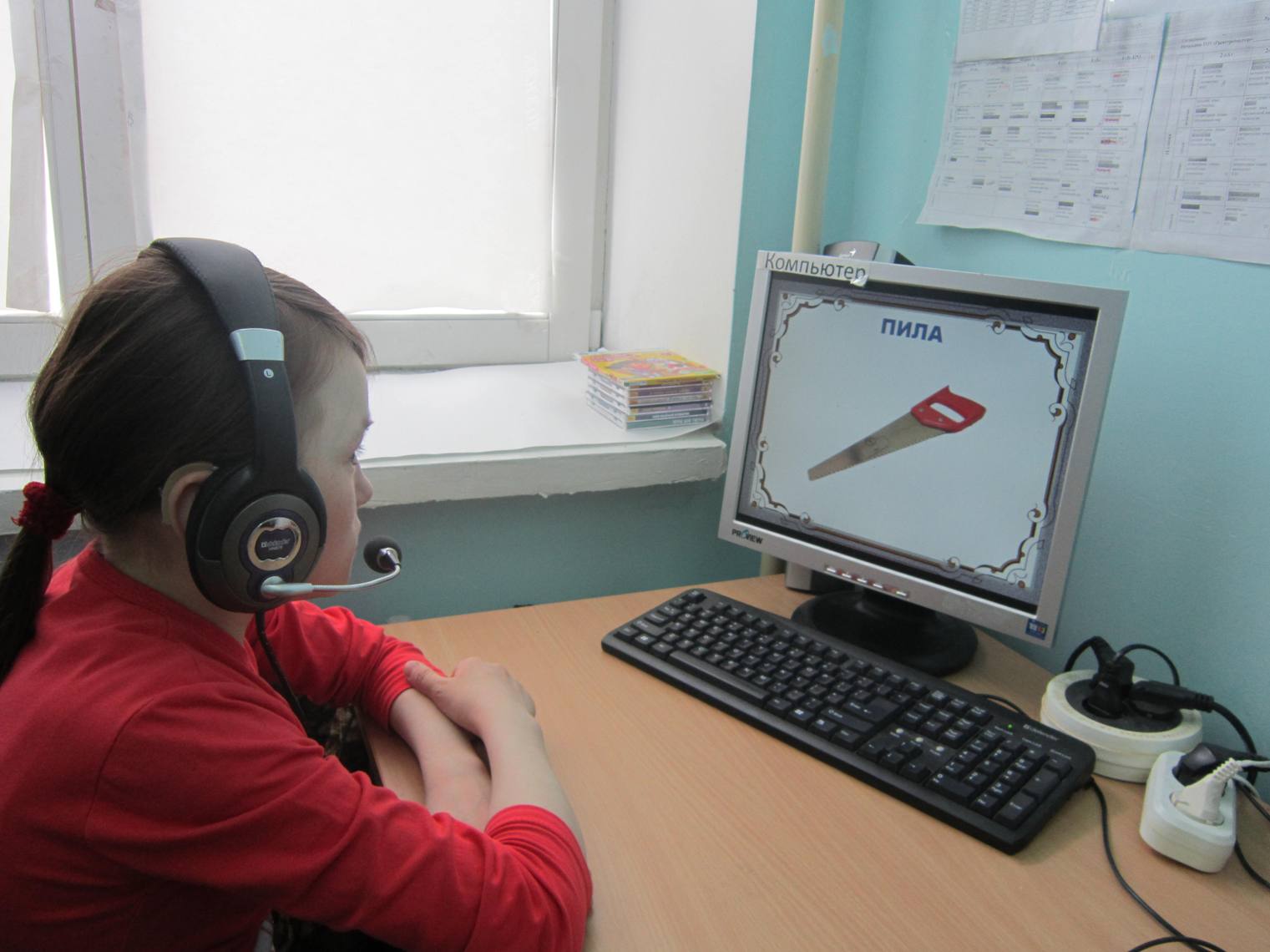 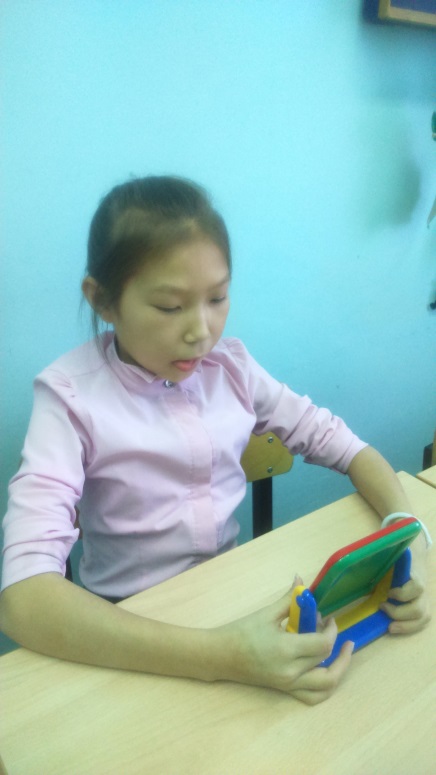 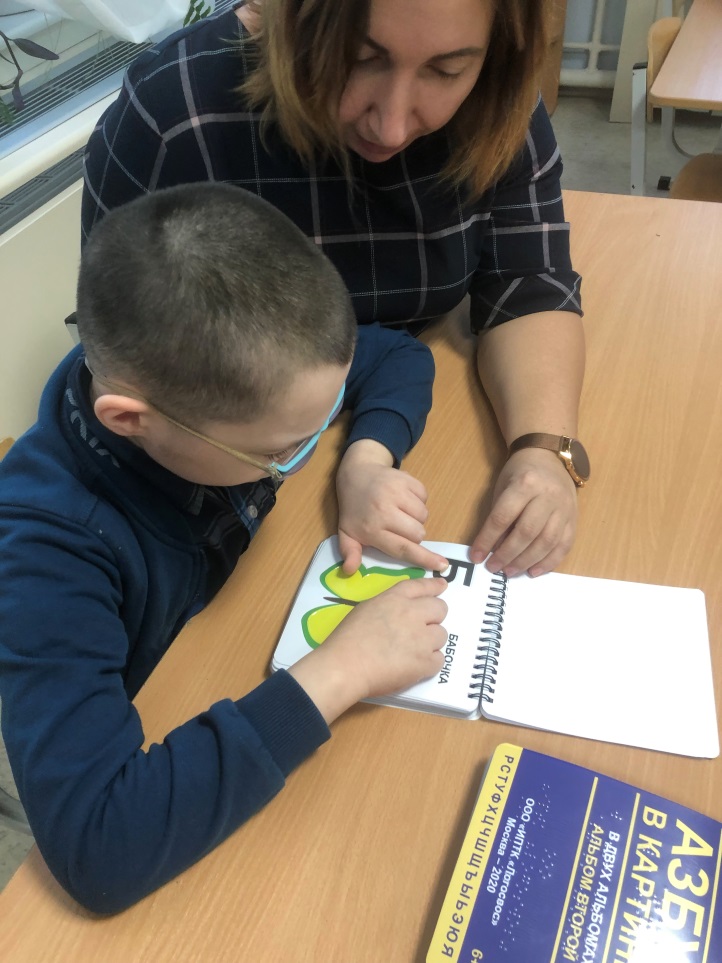 Взаимодействие с родителями
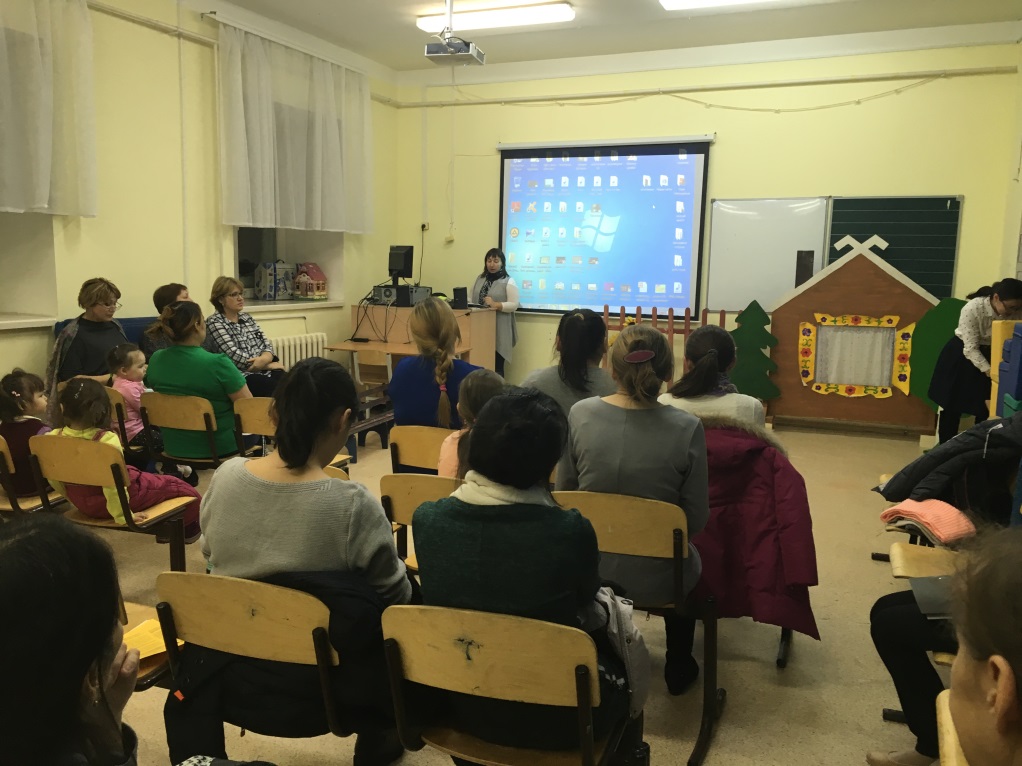 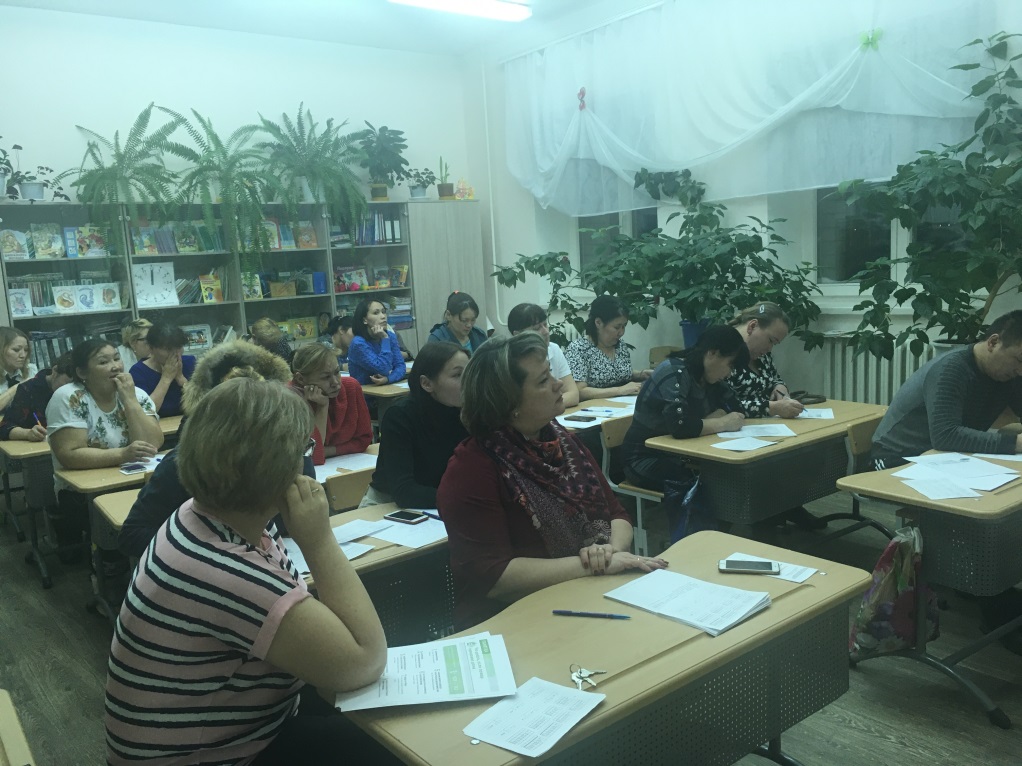 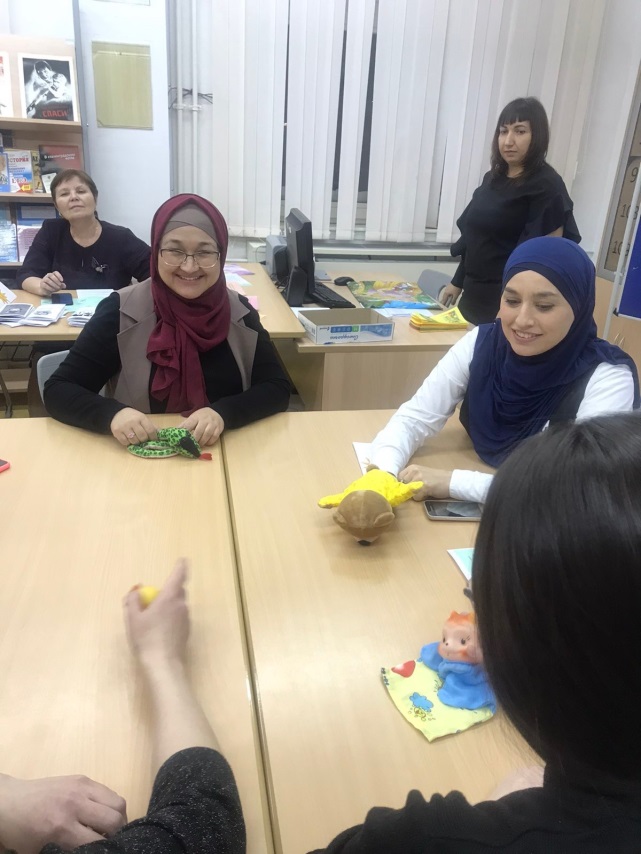 Коммуникативные проблемы, 
социальная дезадаптация, 
психо-эмоциональные расстройства
Профессиональное взаимодействие с участниками образовательного процесса
Образовательная успешность
Ученики
Педагоги
Родители